BoB: BERT Over BERT for Training Persona-based Dialogue Models from Limited Personalized Data
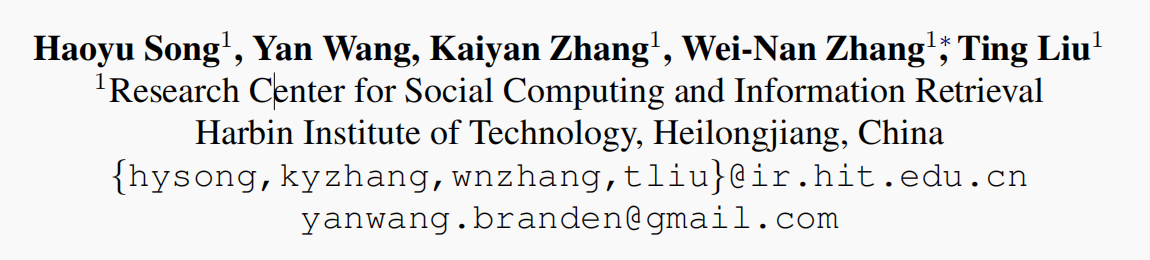 https://github.com/songhaoyu/BoB
ACL-2021
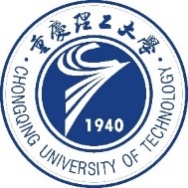 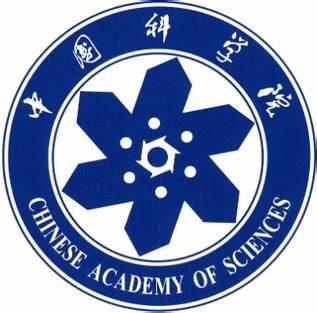 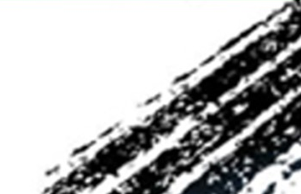 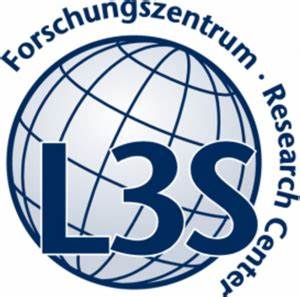 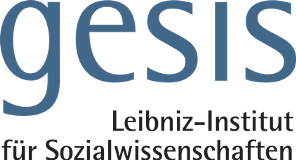 Reported by Dongdong Hu
Introduction
the limited scale of annotated persona-dense data are still barriers towards training robust and consistent persona-based dialogue models.
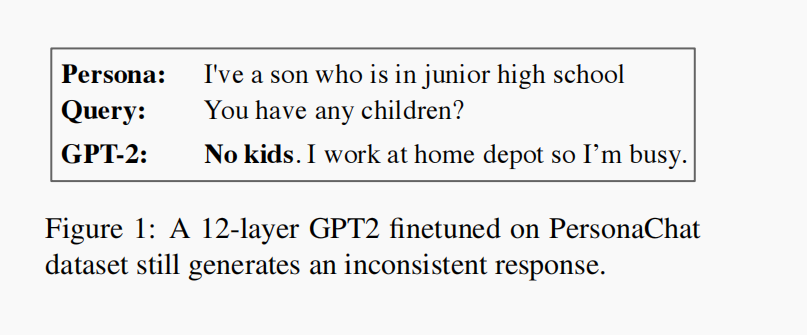 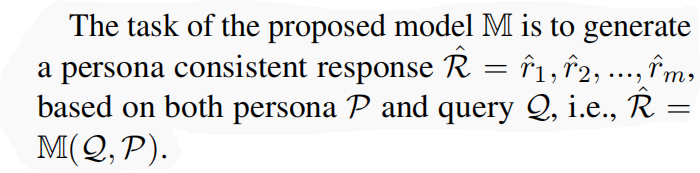 [Speaker Notes: The PERSONA can be defifined as 
a composite of elements of identity, such as profifiles 
and background personal facts.
基于角色的对话会利用大量的与人物相关的数据，有丰富的任务特征，但是数据有限]
Method
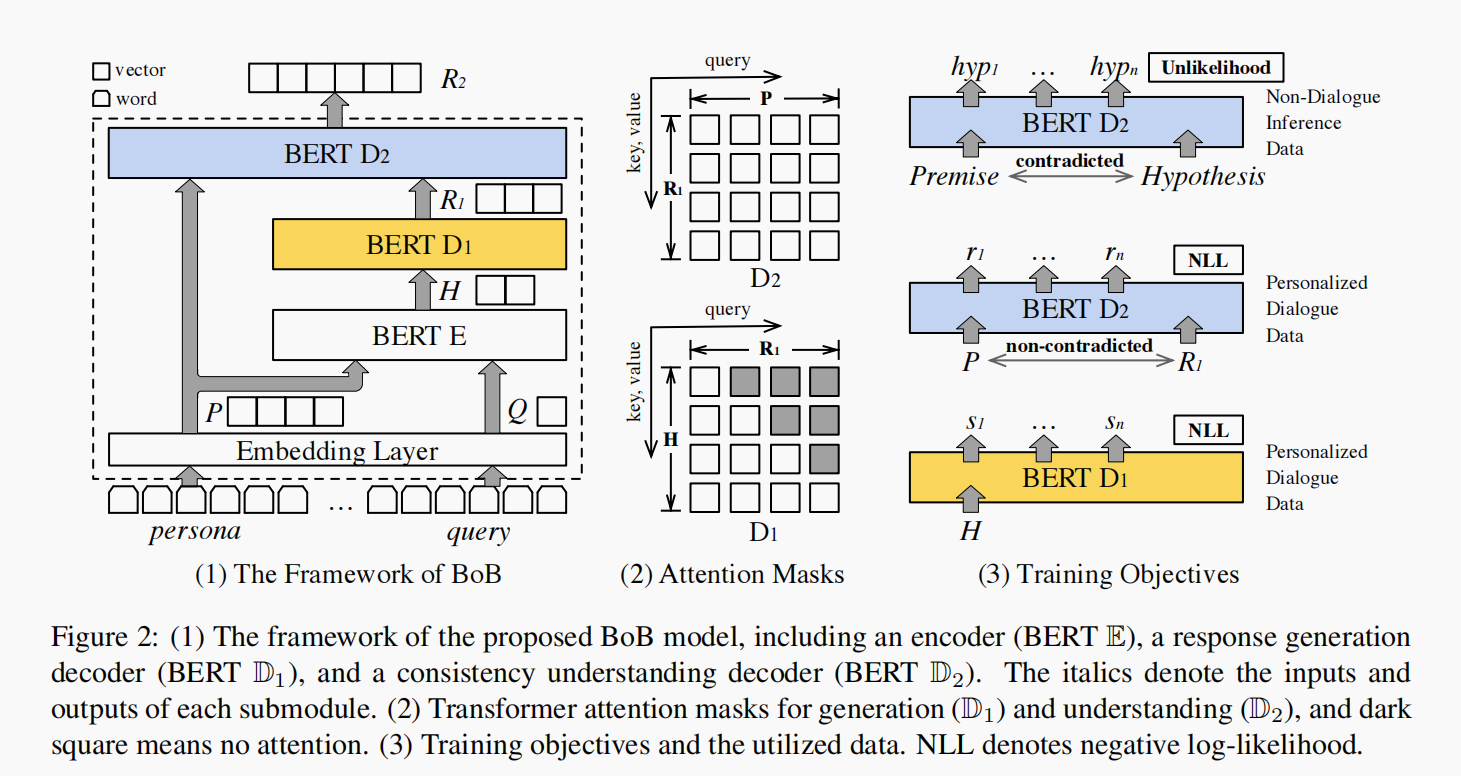 Method
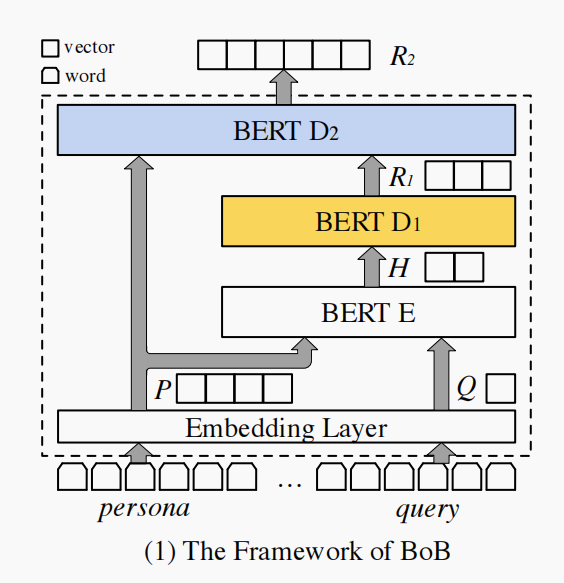 Encoder
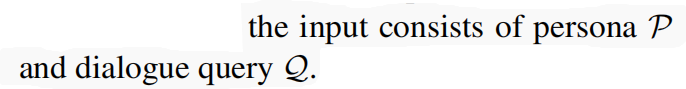 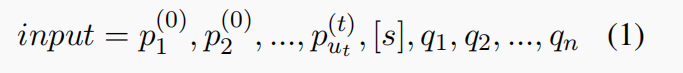 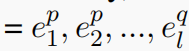 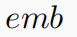 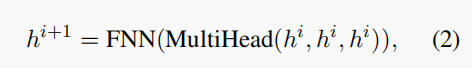 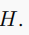 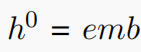 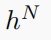 Method
Response Generation Decoder
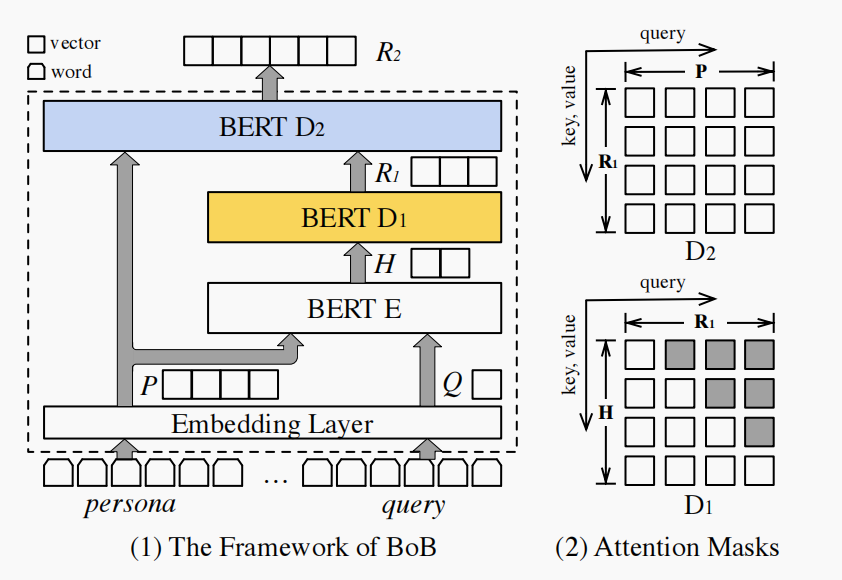 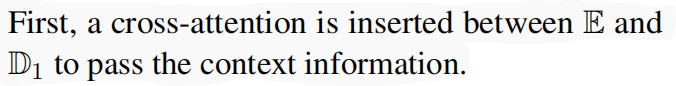 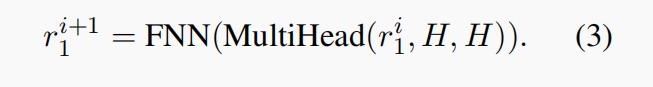 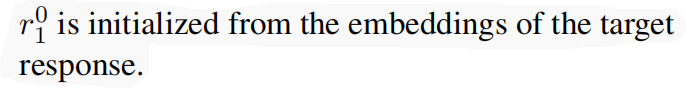 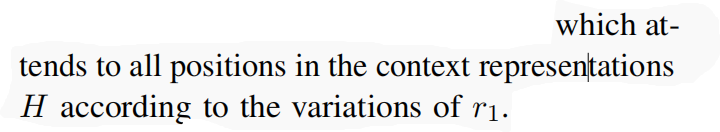 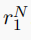 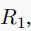 Method
Consistency Understanding Decoder
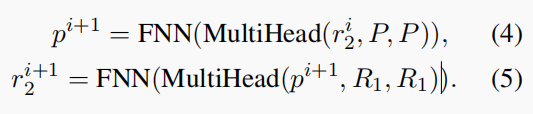 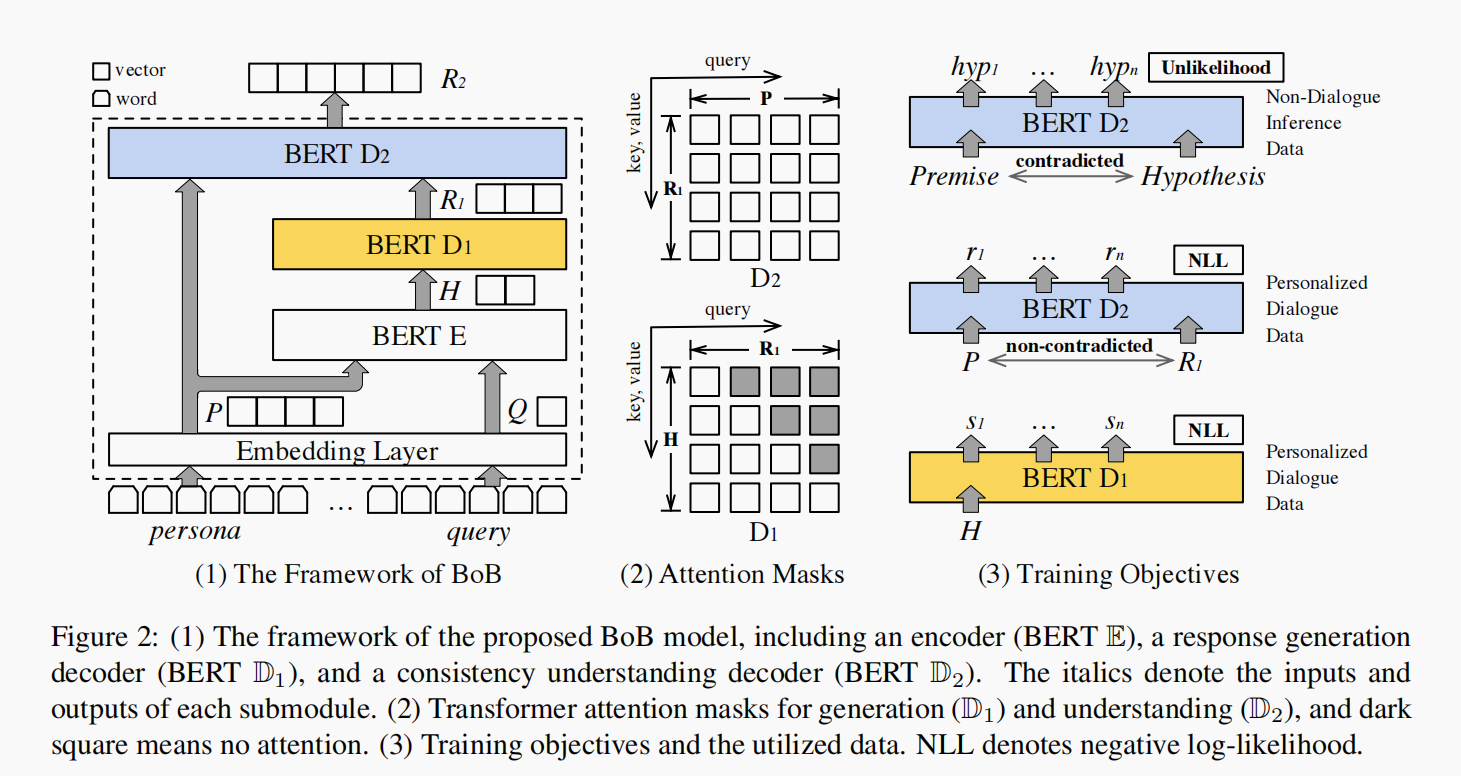 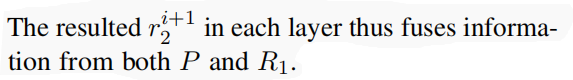 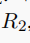 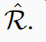 Training Objectives
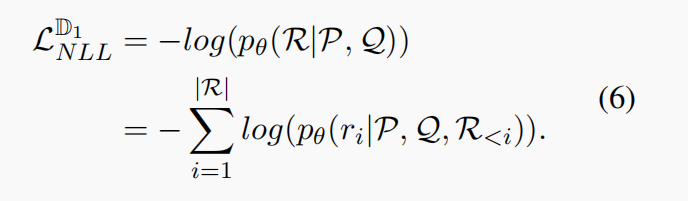 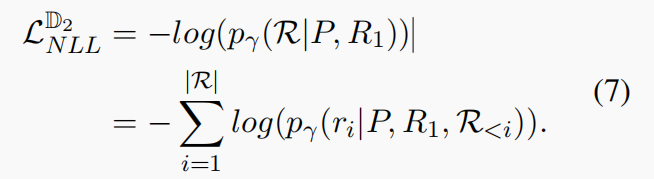 Method
Training Objectives
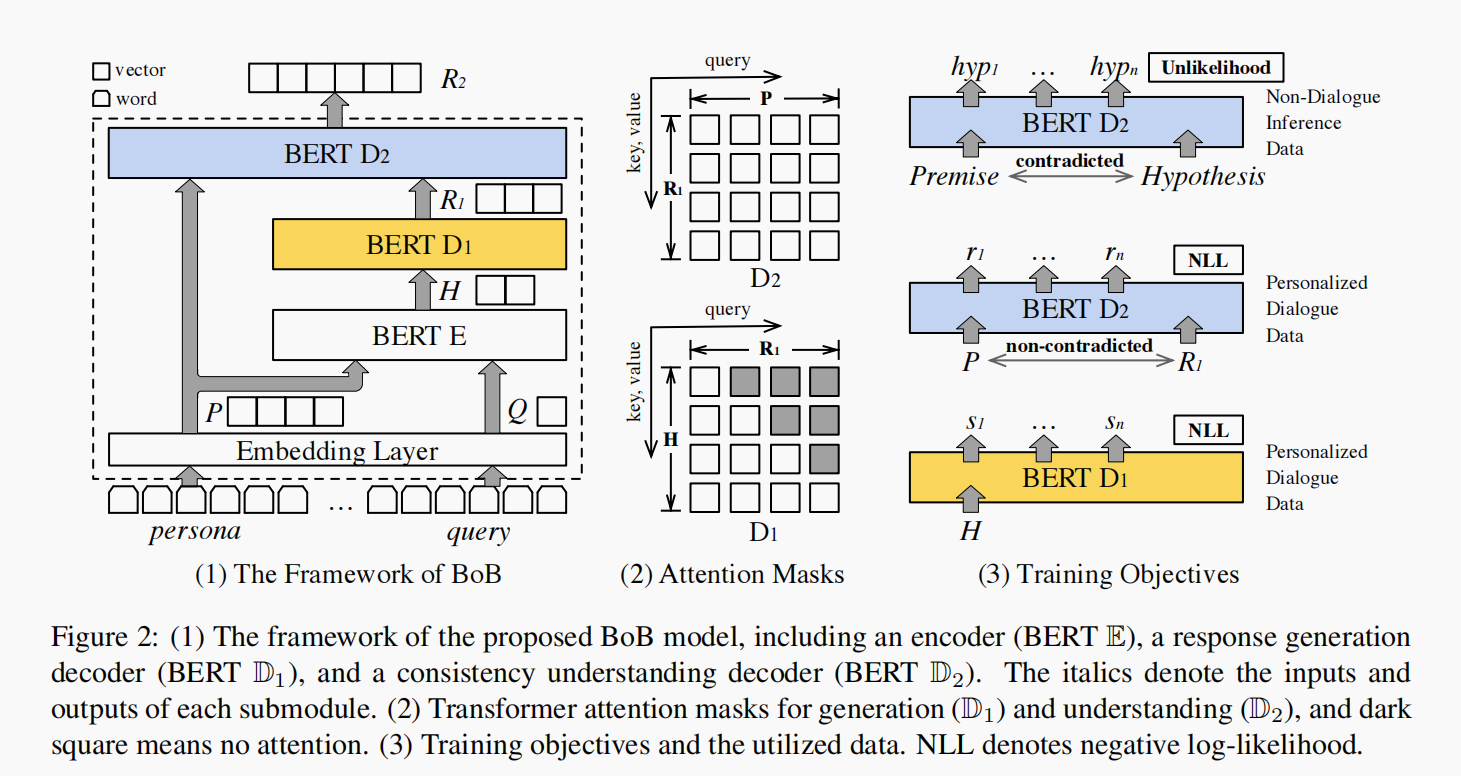 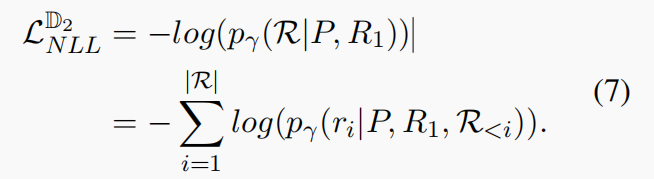 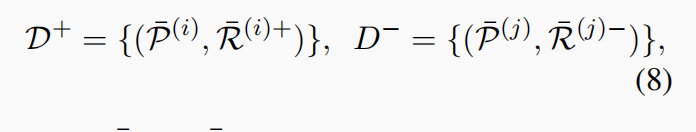 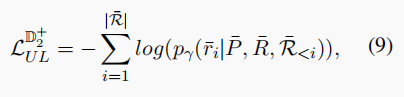 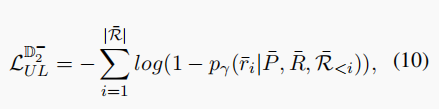 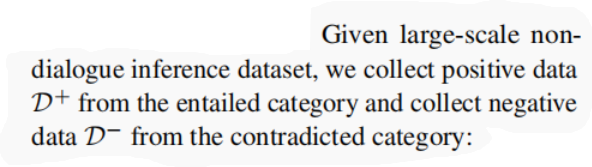 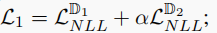 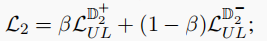 Experiments
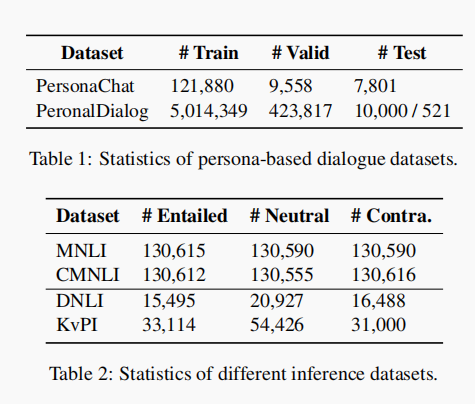 Experiments
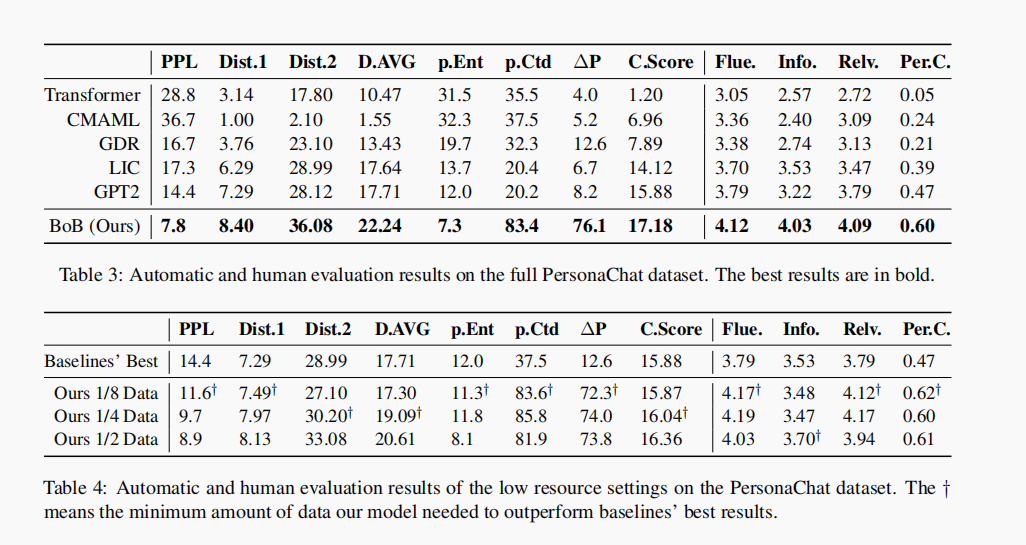 Experiments
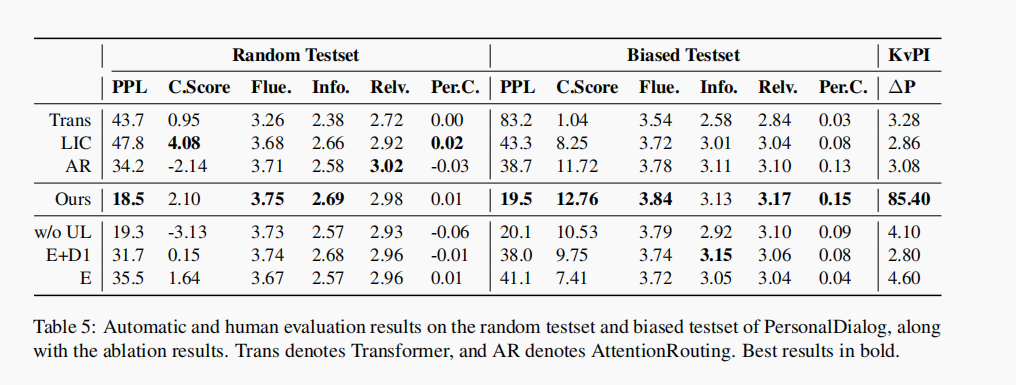 Experiments
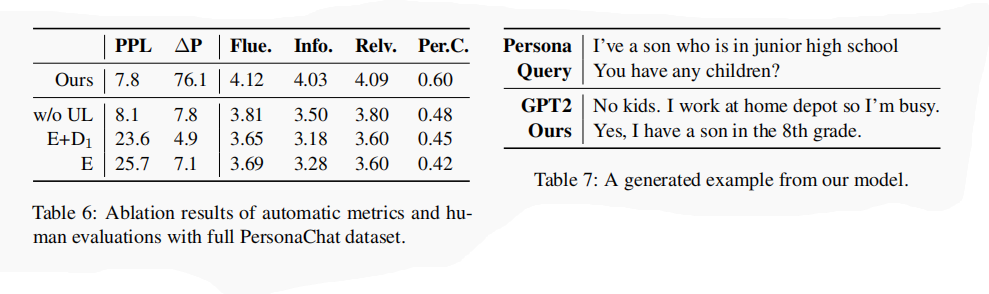 Thanks